Школа полного дня: ресурсы перспективы, возможности.
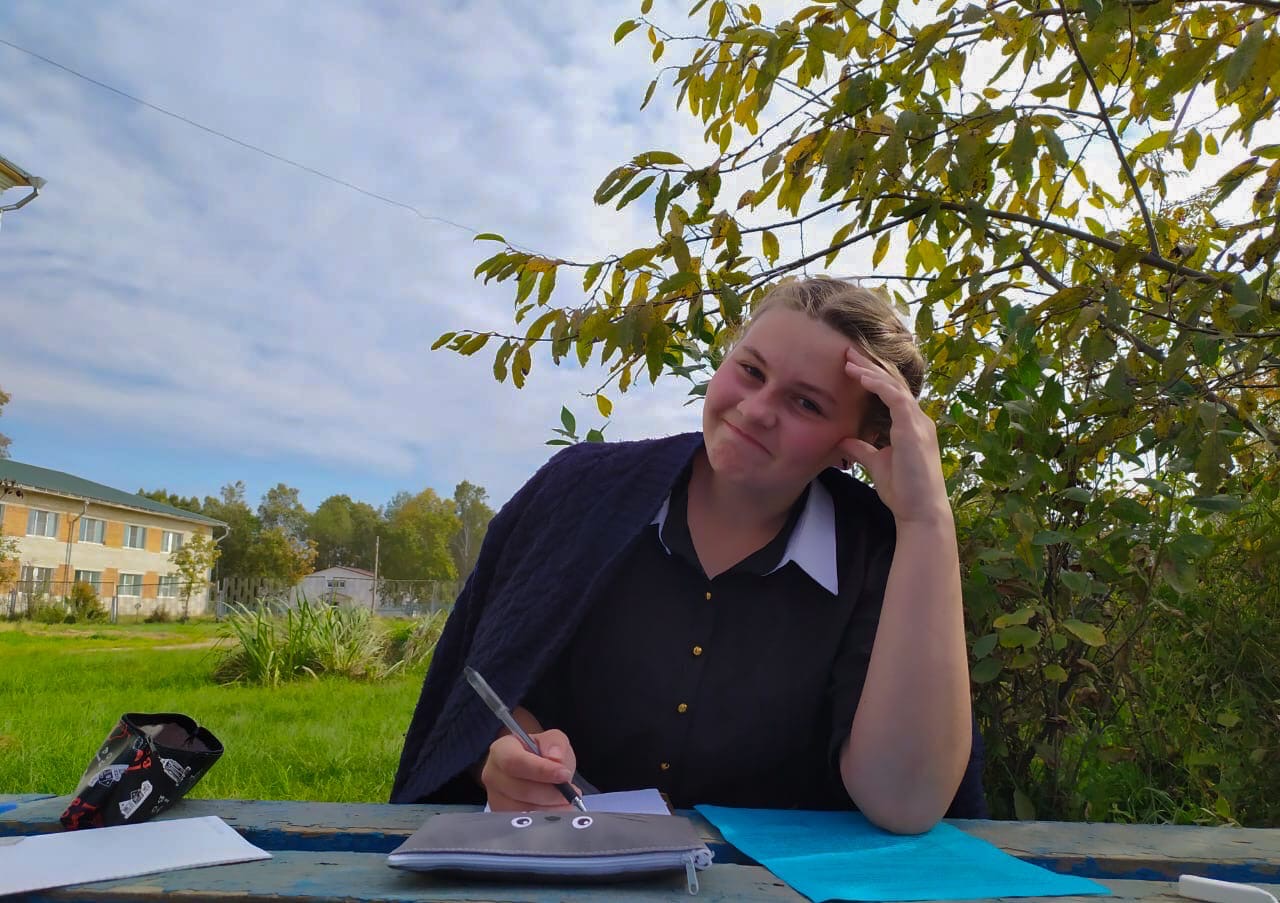 Проблематика
Разрозненность системы внеурочной деятельности и дополнительного образования
Неэффективное использование помещений школы
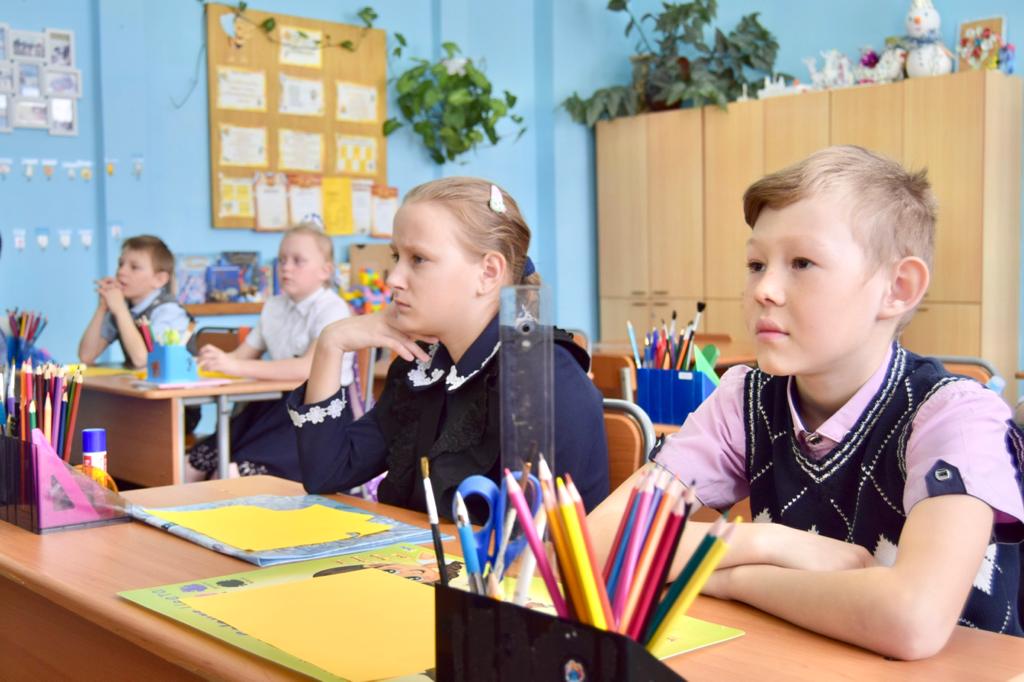 Актуальность
многие ученики не могут на уроках в полной мере проявить свои способности;
в связи с усилением занятости и концентрацией внимания каждой семьи на экономической составляющей все острее ощущается потребность в образовательных организациях, способных предложить полную занятость детей и подростков рамках одной школы.
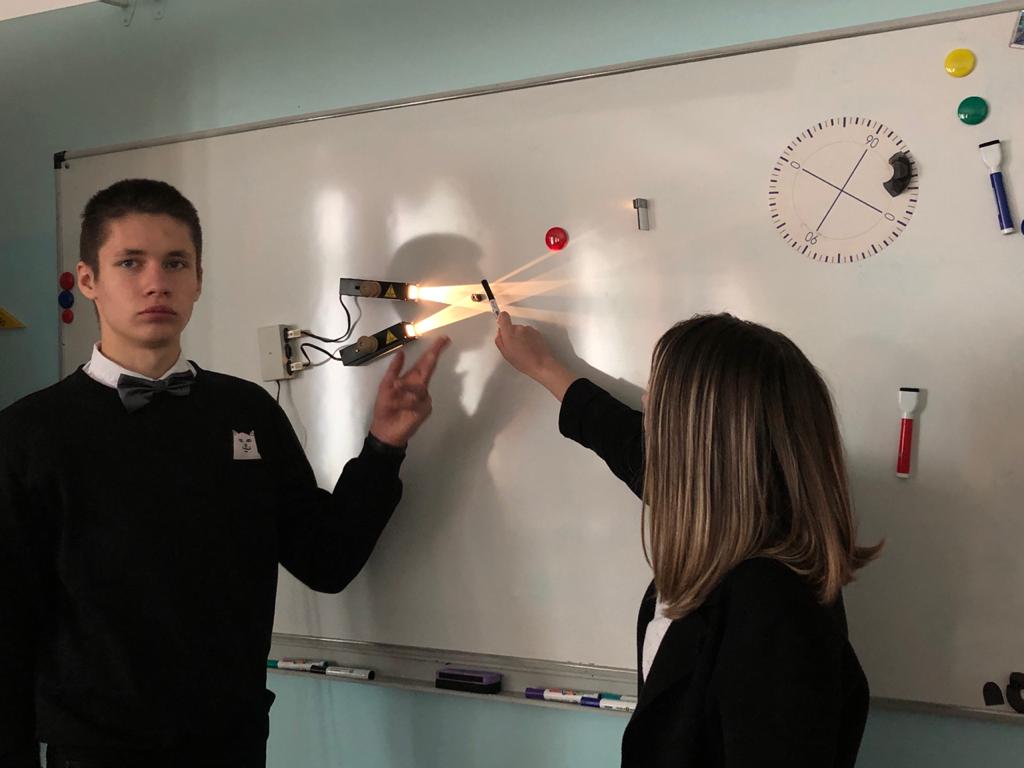 ШПД
Один из аспектов совершенствования качества образования
(Концепция развития дополнительного образования до 2030 г)
Новый тип образовательной организации
Организатор всей жизнедеятельности ребенка
Условия для всестороннего развития личности
Широко развиты внеурочная деятельность и самоуправление учащихся
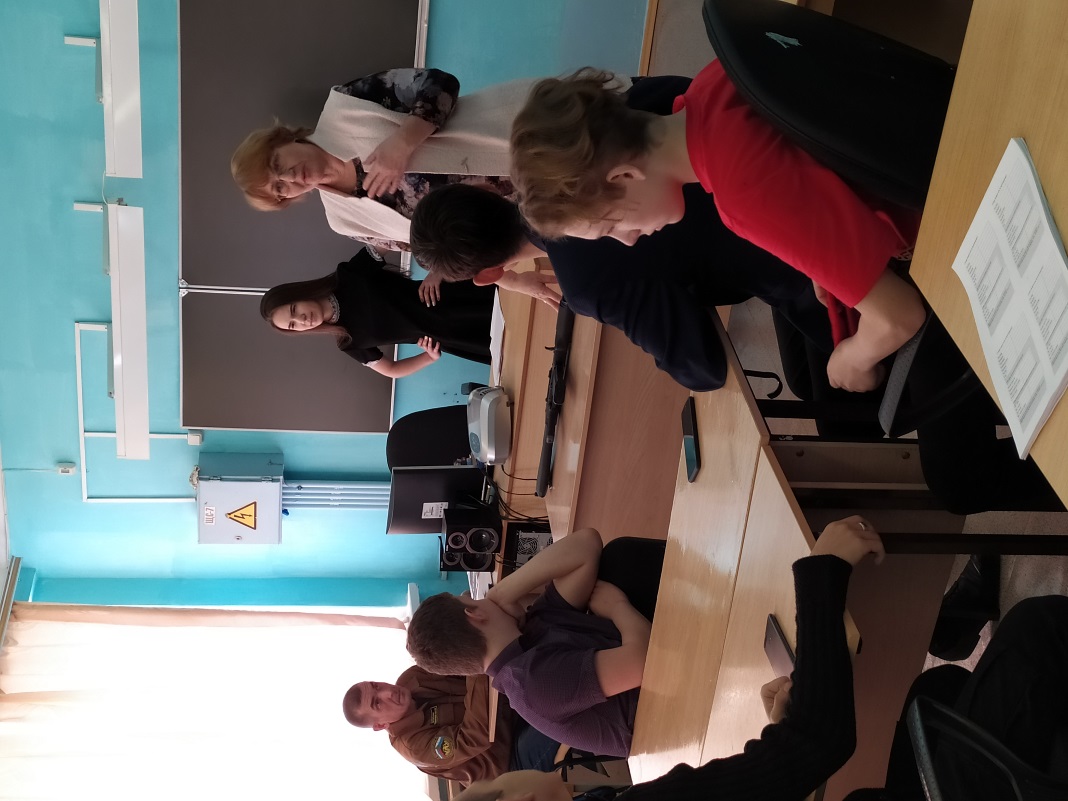 Цель Школы полного дня: достижение современного качества образования через создание системы обучения и воспитания, обеспечивающей развитие каждого ученика в соответствии с его склонностями, интересами и возможностями.
МОДЕЛИ ШКОЛЫ ПОЛНОГО ДНЯ
Обучение в одну смену, сочетание сетевого и внутреннего ДО 
 Обучение в одну смену, сетевая модель ДО 
 Обучение в две смены, сочетание сетевого и внутреннего ДО
 Обучение в две смены, сетевая модель ДО 
 Математическая школа полного дня 
 Наличие «Цифровых классов»
и др.
Обязательные элементы ШПД
Условия реализации ШПД
Расписание занятий
Понедельник
Вторник
Разговоры о важном
Математика
Русский язык
Завтрак 
Биология 
ОБЖ
История 
Обед 
ФК «Экономика»
Функциональная грамотность
Математика
Литература 
Завтрак 
Обществознание 
Физическая культура
Английский язык
Подготовка к ЕГЭ по биологии
Индивидуальная траектория развития каждого ребенка